Felix, net i nika oraz gang niewidzialnych ludzi
Rafał Kosik
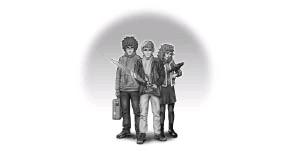 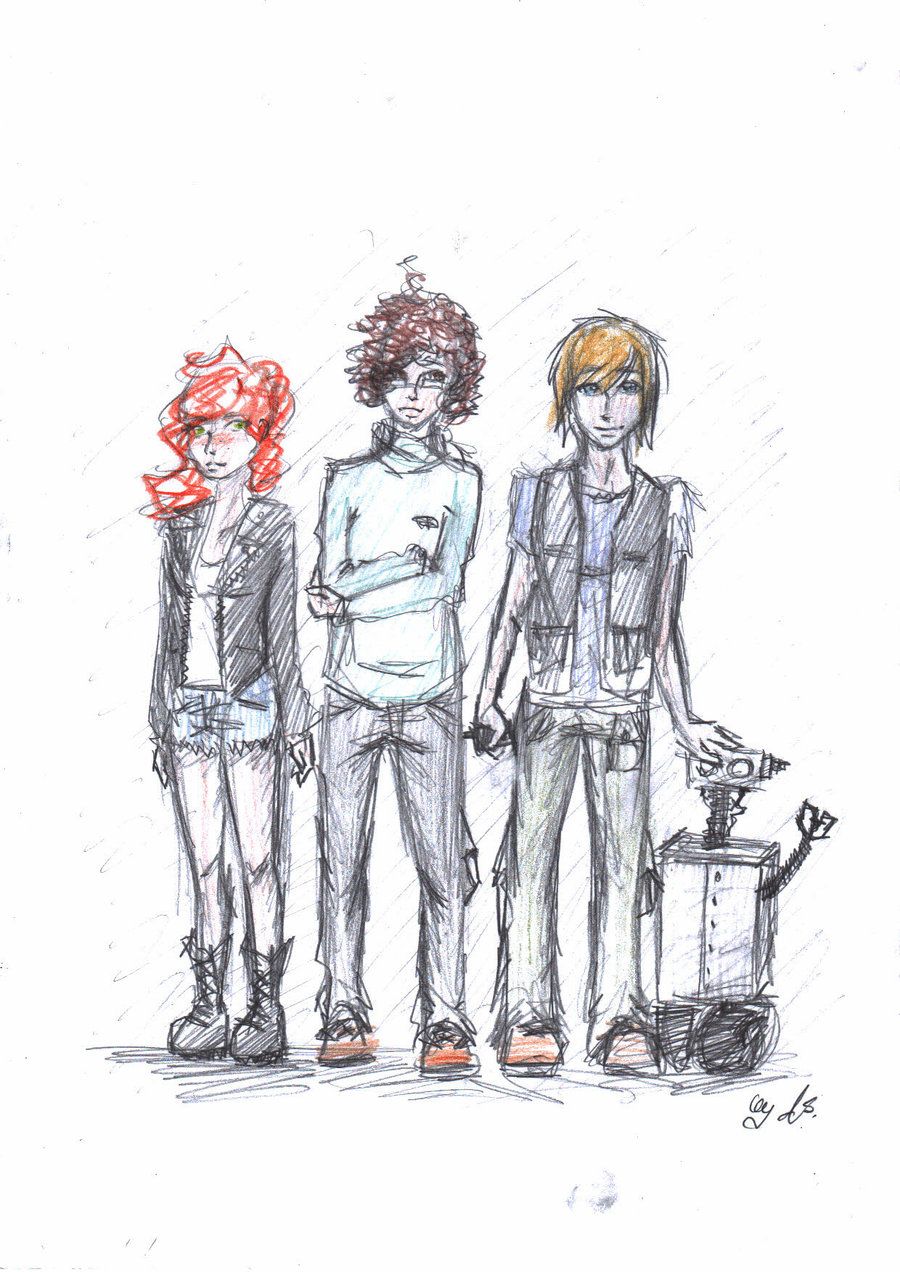 Autor – rafał kosik
Studiował architekturę na Politechnice Warszawskiej, ale przerwał studia, by wraz z żoną Katarzyną  założyć agencję reklamową Powergraph (później przekształconą w wydawnictwo), w której jest dyrektorem kreatywnym i grafikiem. Rysuje również rysunki satyryczne. Autor cyklu powieści „Felix, Net i Nika”. 
Pisze głównie fantastykę naukową, często zbacza też w stronę horroru.
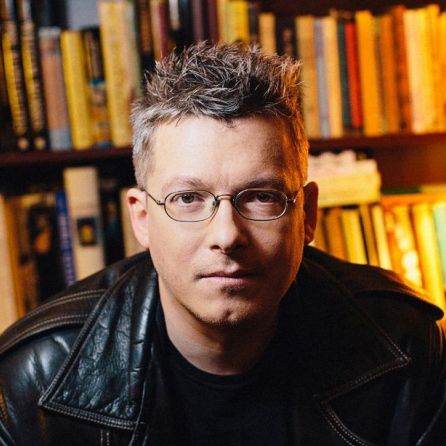 Główni bohaterowie
Felix
Net
Nika
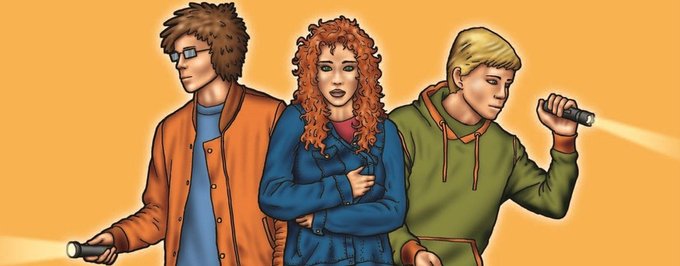 Felix polon
Trzynastoletni, szczupły, jasnowłosy chłopiec o piwnych oczach. Mieszka z rodzicami w domu na przedmieściach Warszawy. Jego tata jest wynalazcą, mama dyrektorem marketingu w dużym banku. Kiedy myśli obraca w dłoni wieczne pióro.
Ma babcie Lusię, która zarówno z wyglądu jak i potrzeby karmienia dzieci jest typową babcią.
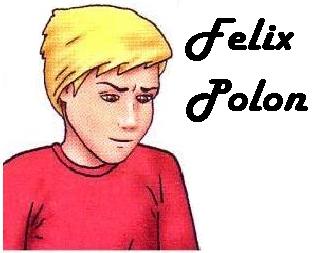 Net bielecki
Wysoki, chudy, z łańcuszkiem zwisającym przy pasku, z ciągle rozczochranymi ciemnoblond włosami. Jest bardzo inteligentny. Najlepiej radzi sobie z matematyką i informatyką. Usprawnia program swojego ojca, dzięki czemu powstaje Manfret - sztuczna inteligencja, przyjaciel głównych bohaterów. Nie ma problemów z łamaniem zasad - chce, żeby program napisał za niego sprawdzian z geografii. Jest impulsywny - chciał odpłacić Celinie, kiedy był przekonany, że wydała ich nauczycielom na zimowisku. Podoba mu się Nika.
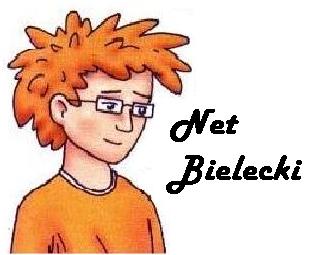 Nika mickiewicz
Rude loki, duże, zielone oczy, chude nogi, lekko zadarty nos, nieco piegów. Charakterystyczną częścią jej ubioru są buty martensy. Mieszka sama w malutkim mieszkaniu. Udaje, że jej ojciec żyje, by nie przeniesiono jej do domu dziecka. Ma moce, przez które niektórzy uznaliby ją za czarownicę - może poruszać przedmiotami na odległość, używać telepatii, ma “przeczucia”. To ona przypomina chłopcom o nauce. Samotne życie nauczyło ją odpowiedzialności i przyczyniło się do dojrzałości ponad wiek. W przeciwieństwie do kolegów jest humanistką. Dużo czyta i czerpie z tego radość. Nie chce oszukiwać. Uczy się by mieć wiedzę, nie dla ocen. Jest zazdrosna o Aurelię, kiedy Net się do niej zaleca.
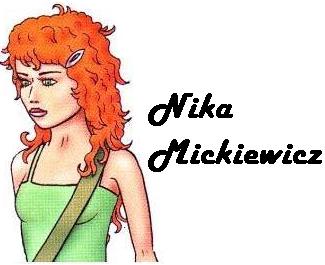 Manfred
Sztuczna inteligencja. Stworzony przez ojca Neta, dokończony przez chłopca. Steruje sygnalizacją świetlną w Warszawie. Towarzyszy głównym bohaterom w przygodach podłączony do tabletu Neta. Jego fizyczna forma znajduje się w warszawskim ratuszu. Od Mikołaja dostał robota, który pełni funkcję jego ciała.
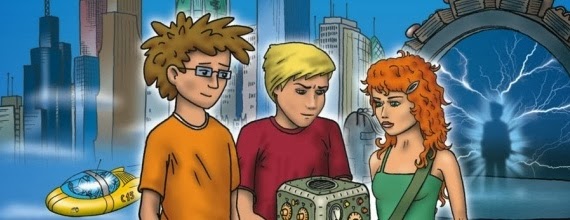 Plan wydarzeń
1. Kradzież w banku.
2. Pierwszy dzień w gimnazjum – początek przyjaźni.
3. Baza na szkolnym strychu.
4. Zdemaskowanie szkolnych złodziejaszków.
5. Pościg za furgonetką Gangu Niewidzialnych Ludzi.
6. Prezentacja Manfreda.
7. Rozwiązanie problemu korków w mieście.
8. Nawiedzony strych.
9. Nawiązanie kontaktu z duchami.
10. Odnalezienie wraku samolotu.
11. List do prezydenta Warszawy.
12. Zamek na Kociej Skale – skarb księcia Świętopełka.
13. Odnalezienie skrzyni ze skarbami zrabowanymi przez Niemców.
14. Wizyta Świętego Mikołaja.
15. Wigilijna wieczerza w domach Felixa i Neta.
16. Ferie w Zakopanem.
17. Szalony zjazd Niki.
18. Akcja poszukiwawcza.
19. Dziwne zdarzenia w lesie.
20. Tajemnica Niki.
21. Na tropie UFO.
22. Tajny projekt pana Polona.
23. Zeszyt profesora Kuszmińskiego.
24. 50. piętro Silver Tower.
25. Spotkanie z Mortenem.
26. Walka o życie.
27. Odzyskanie notatek profesora.
28. Ostateczne starcie z szefem gangu.
29. Przedświąteczna akademia szkolna – ośmieszenie     Marcela.
30. Transmisja z Marsa.
31. Uhonorowanie Felixa, Neta i Niki.
Wydarzenia Fantastyczne
Gadający program komputerowy
 Nika odkrywa, że jest czarownicą
Odwiedziny Świętego Mikołaja
Pojawienie się ducha
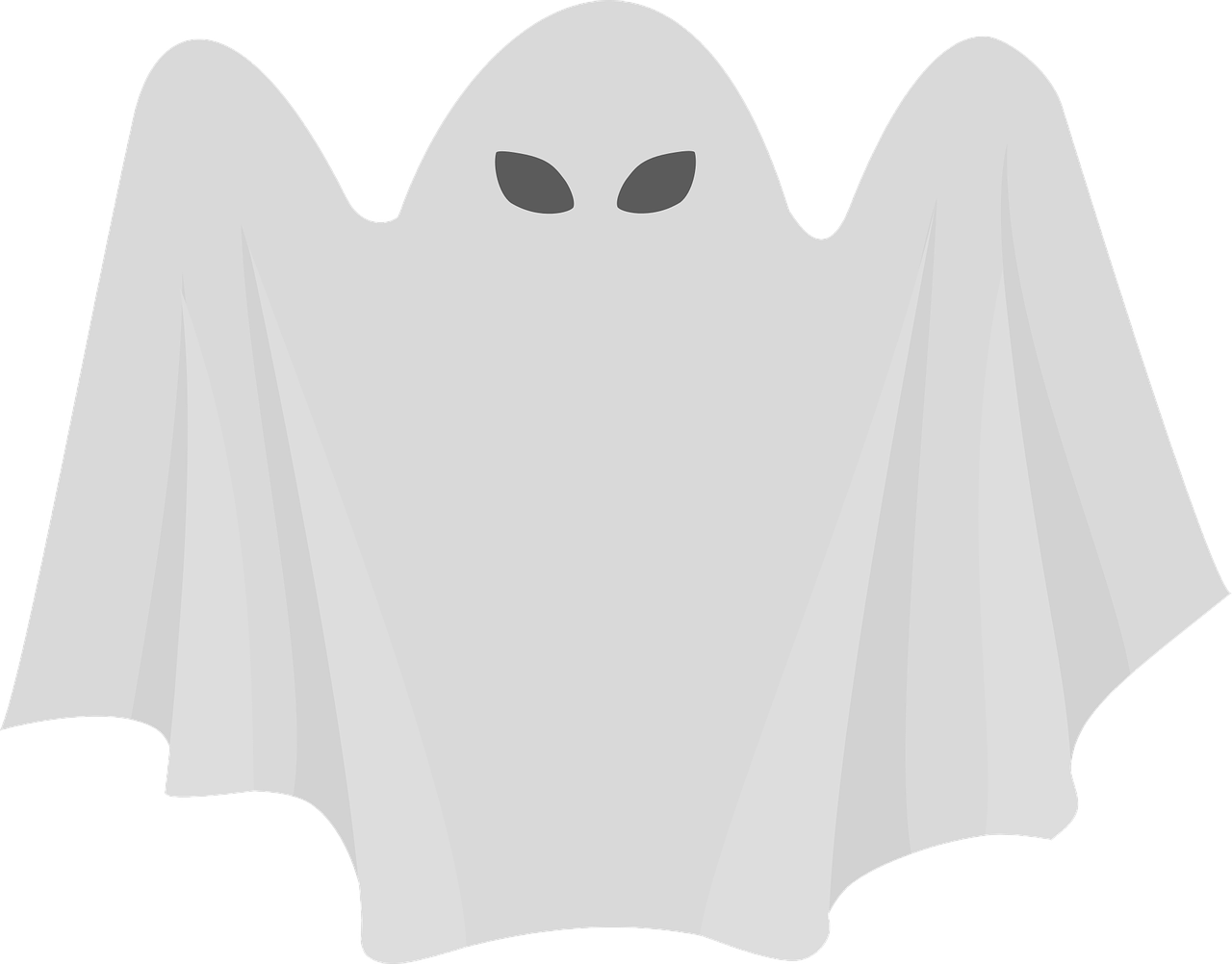 Wydarzenia realne
Spotkanie trójki przyjaciół
Nauka w szkole 
Uciekanie przed przestępcami 
Wyjazd w góry
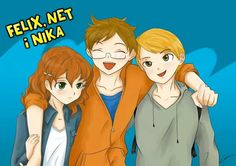 antoni p. 6e